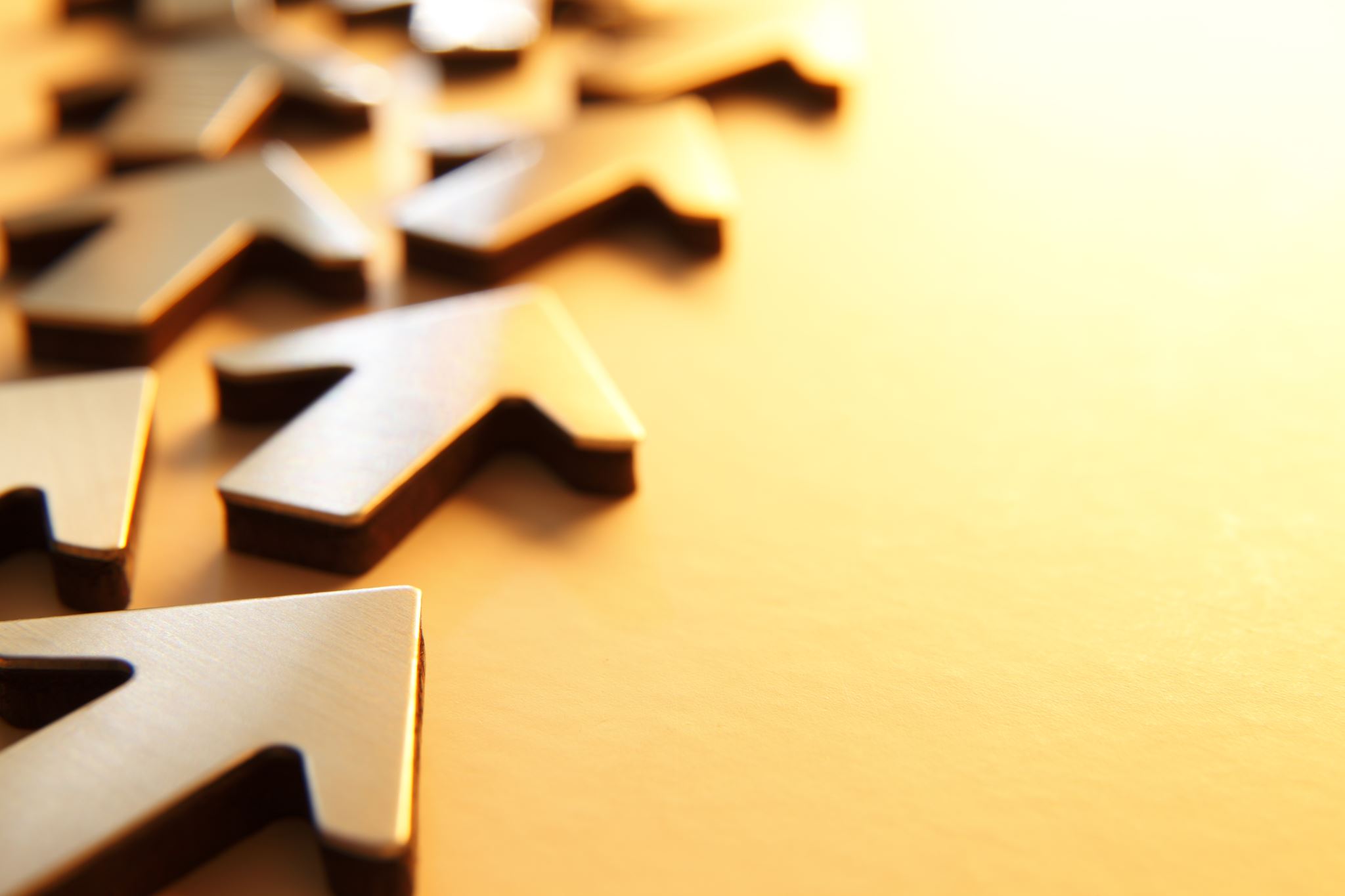 Think of a positive life-changing moment you have hadTell your neighbour about it
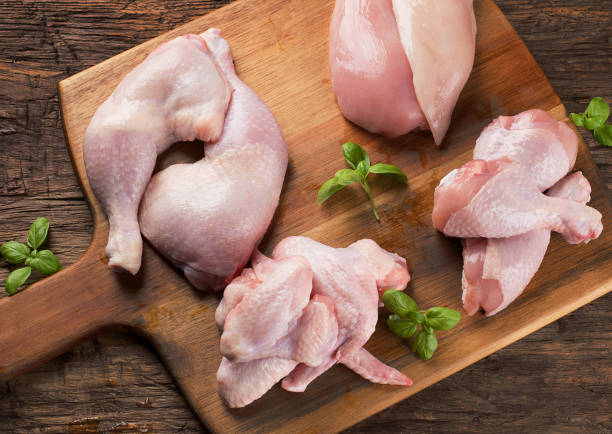 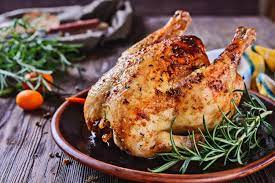 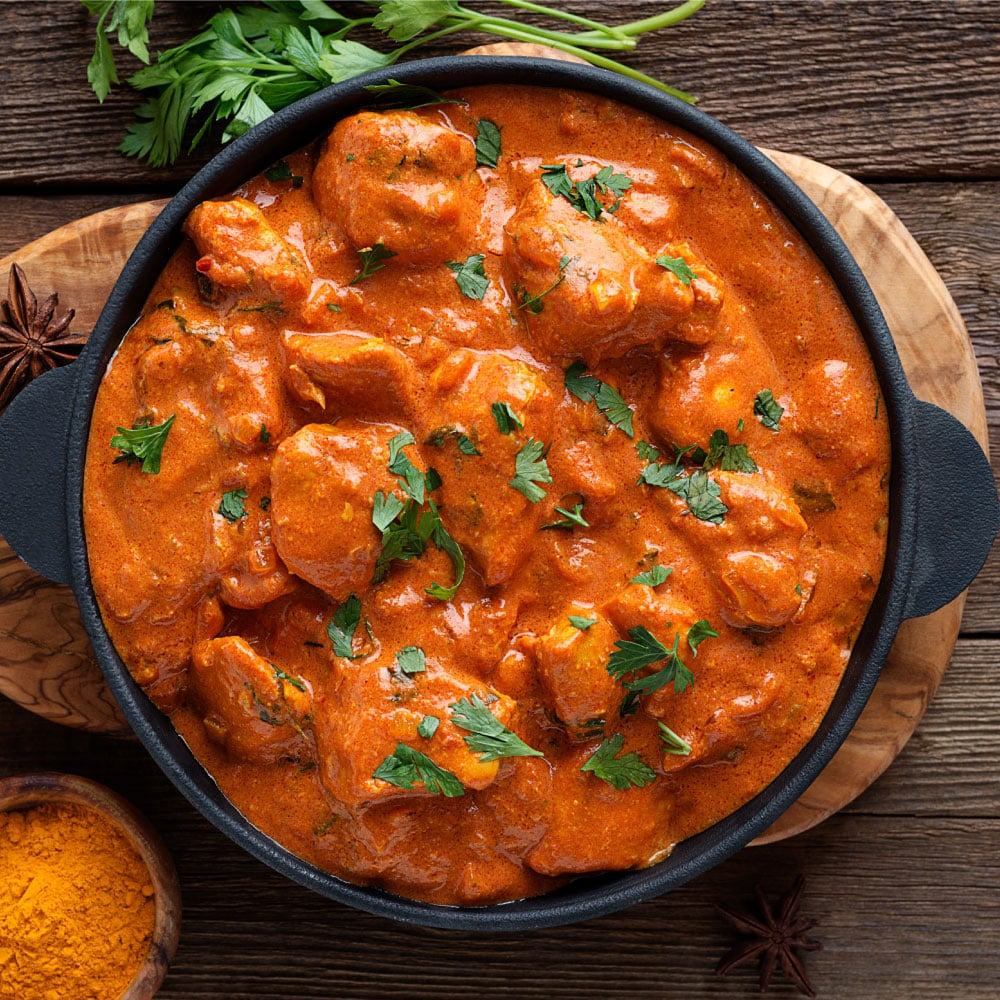 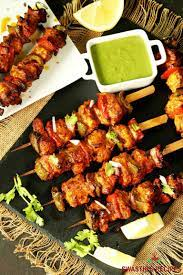 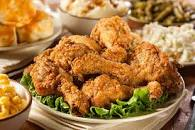 You must begin with the GOAL!The destination determines the journey.
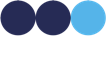 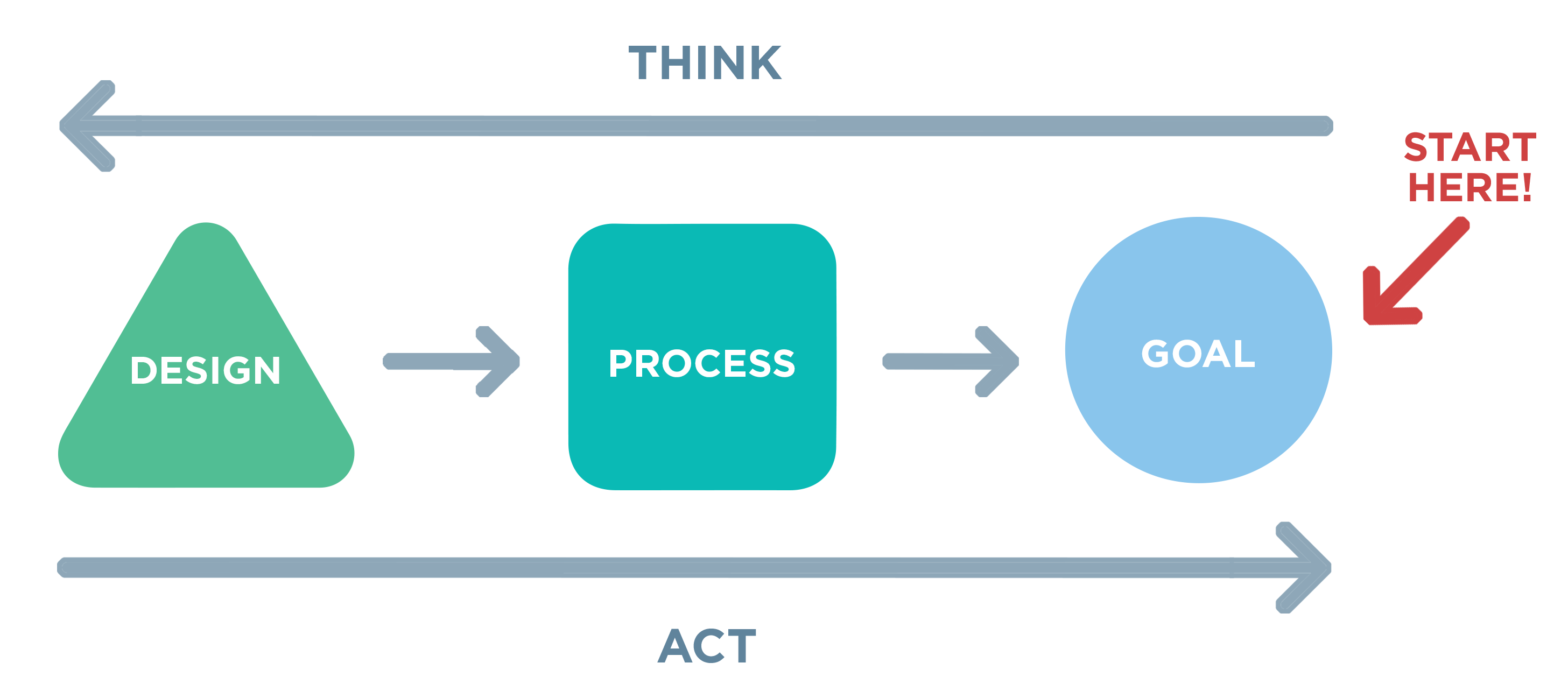 You must have a clear goal, and it must be the right goal.
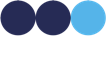 So…
Gospel ministry works backwards!
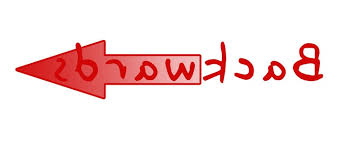 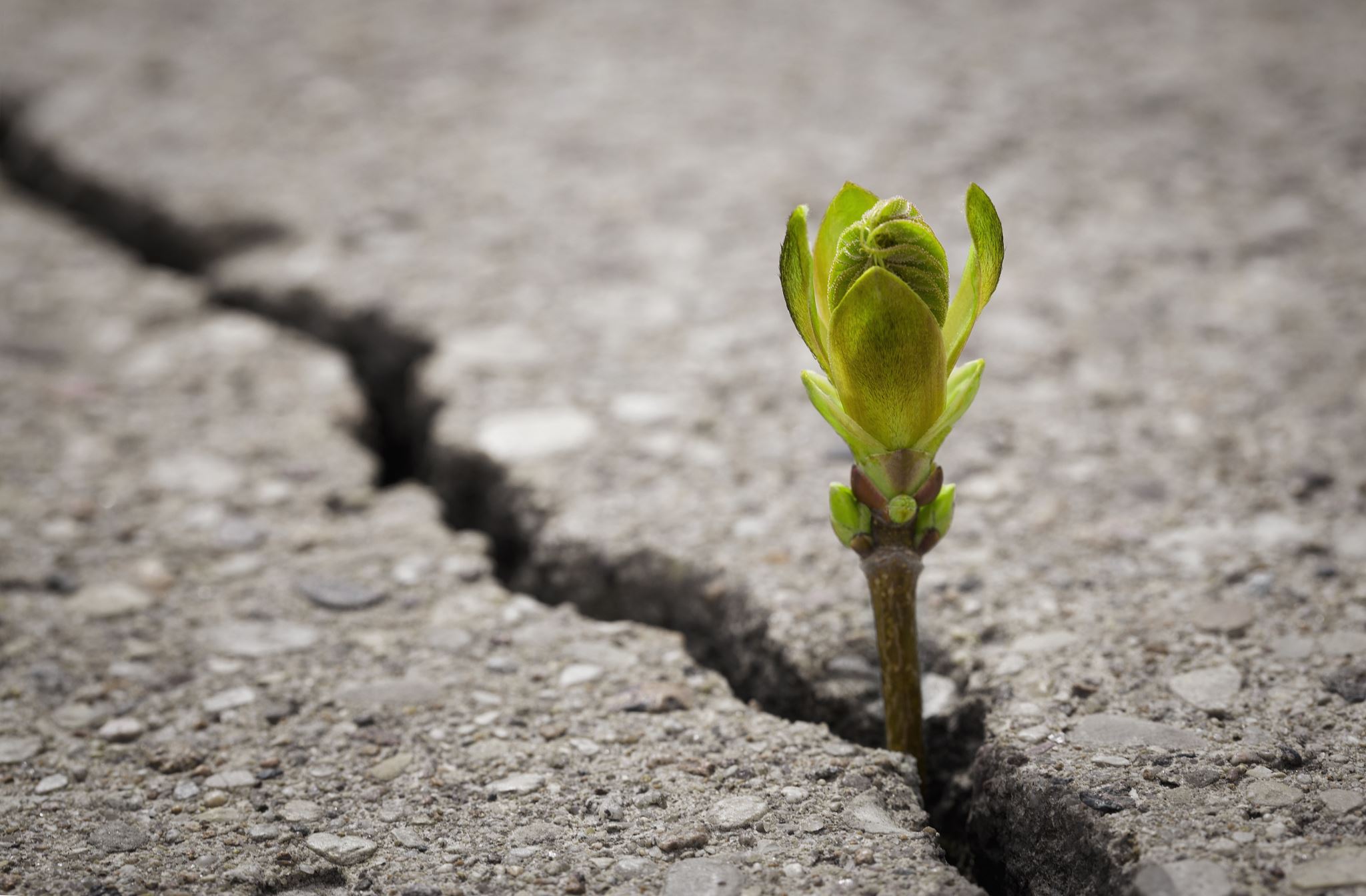 Why life change?How life change?
2 Cor 3:18 
And we all, who with unveiled faces contemplate the Lord’s glory, are being transformed into his image with ever-increasing glory, which comes from the Lord, who is the Spirit.